Figure I Forest Cover Change in the Province of Riau, 2001–2008
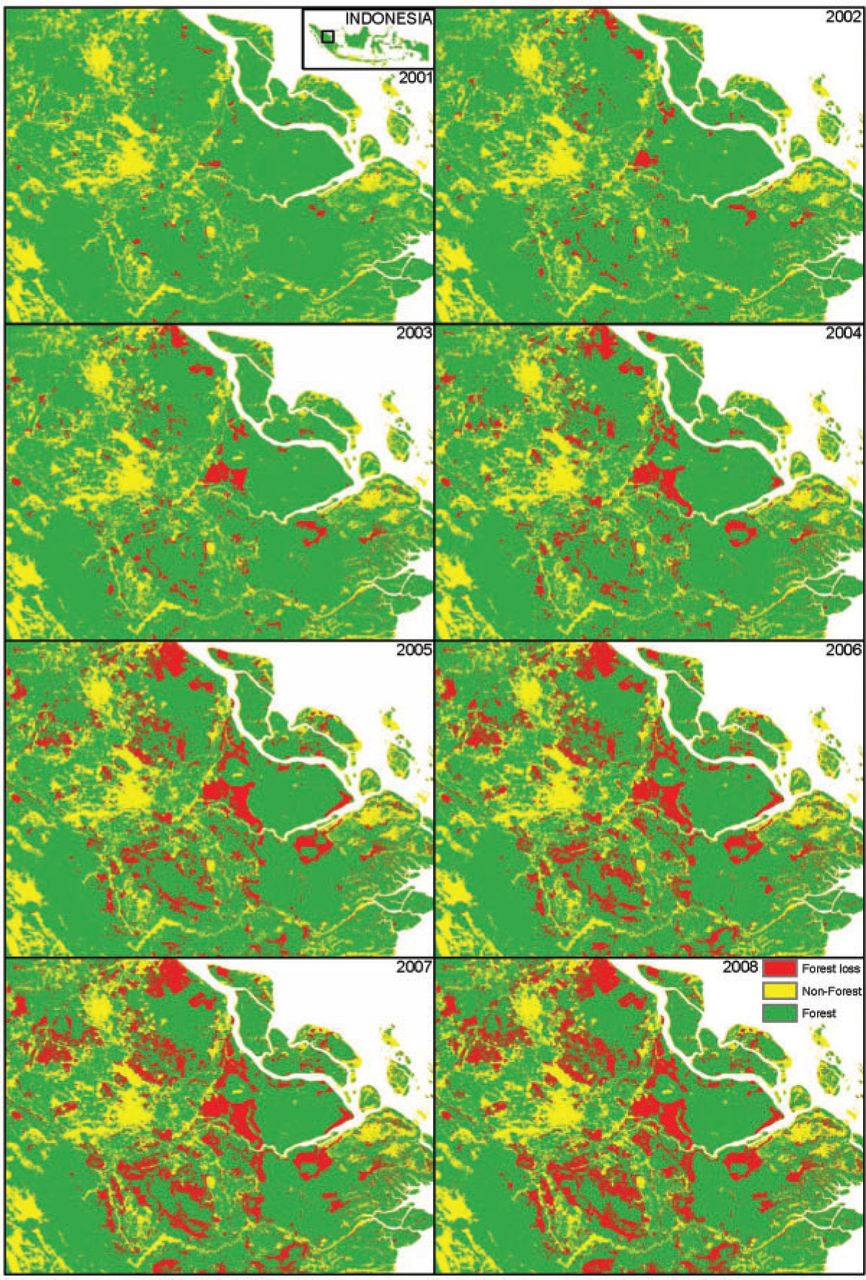 Q J Econ, Volume 127, Issue 4, November 2012, Pages 1707–1754, https://doi.org/10.1093/qje/qjs034
The content of this slide may be subject to copyright: please see the slide notes for details.
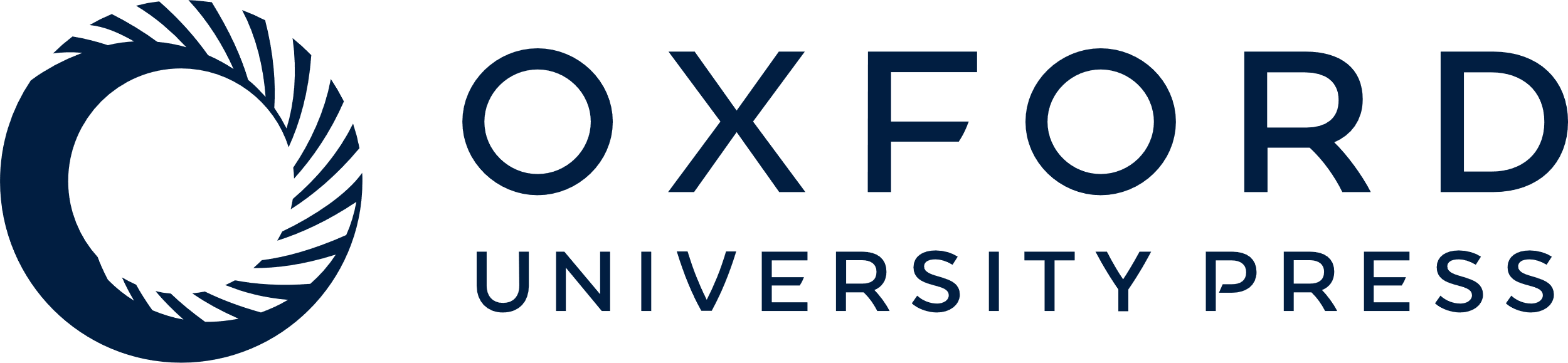 [Speaker Notes: Figure I Forest Cover Change in the Province of Riau, 2001–2008


Unless provided in the caption above, the following copyright applies to the content of this slide: © The Author(s) 2012. Published by Oxford University Press, on behalf of President and Fellows of Harvard College. All rights reserved. For Permissions, please email: journals.permissions@oup.com]
Figure II District-Level Logging in Indonesia Using the 2008 District Boundaries, 2001 and 2008
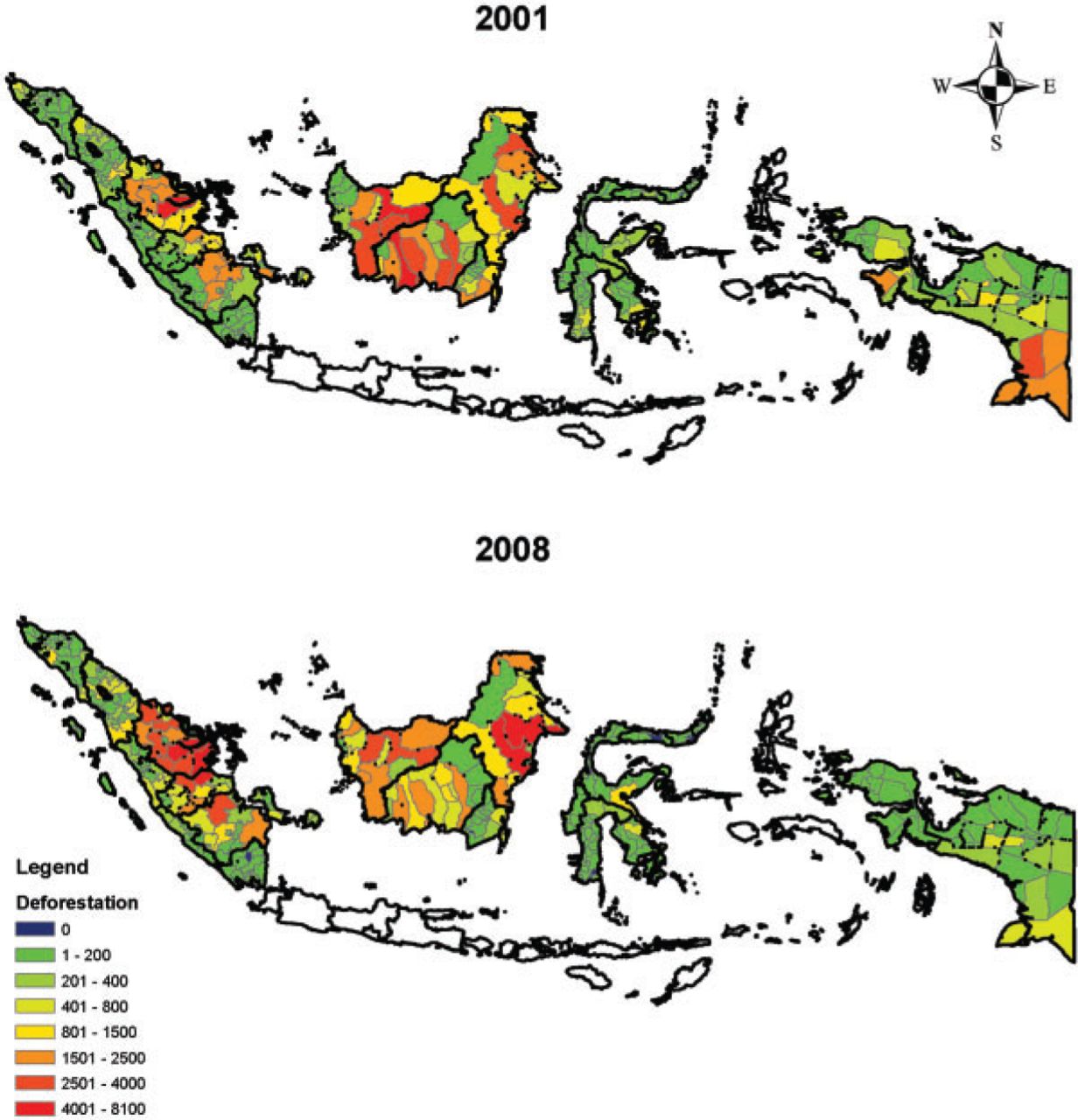 Q J Econ, Volume 127, Issue 4, November 2012, Pages 1707–1754, https://doi.org/10.1093/qje/qjs034
The content of this slide may be subject to copyright: please see the slide notes for details.
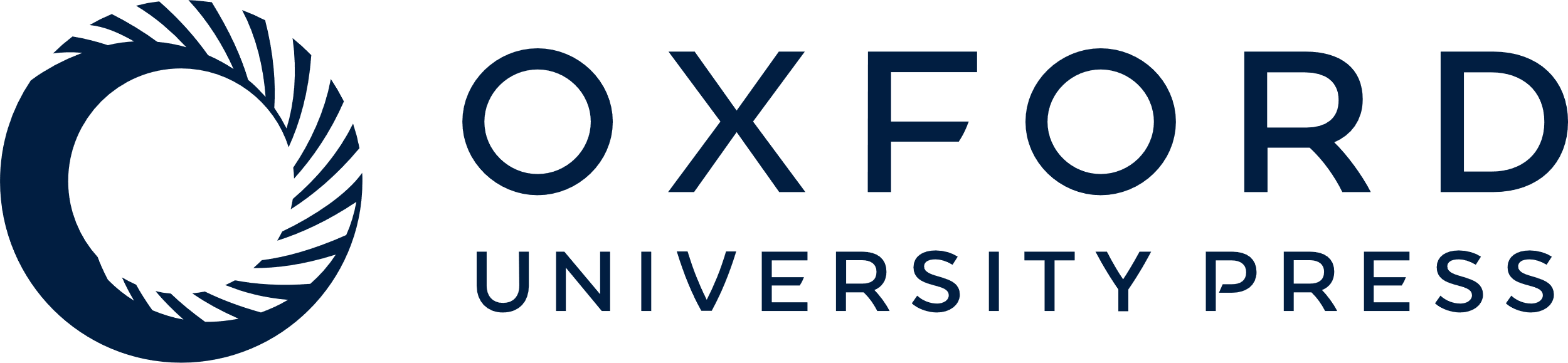 [Speaker Notes: Figure II District-Level Logging in Indonesia Using the 2008 District Boundaries, 2001 and 2008


Unless provided in the caption above, the following copyright applies to the content of this slide: © The Author(s) 2012. Published by Oxford University Press, on behalf of President and Fellows of Harvard College. All rights reserved. For Permissions, please email: journals.permissions@oup.com]
Figure III Total Number of District Splits Using the 1990 District Boundaries
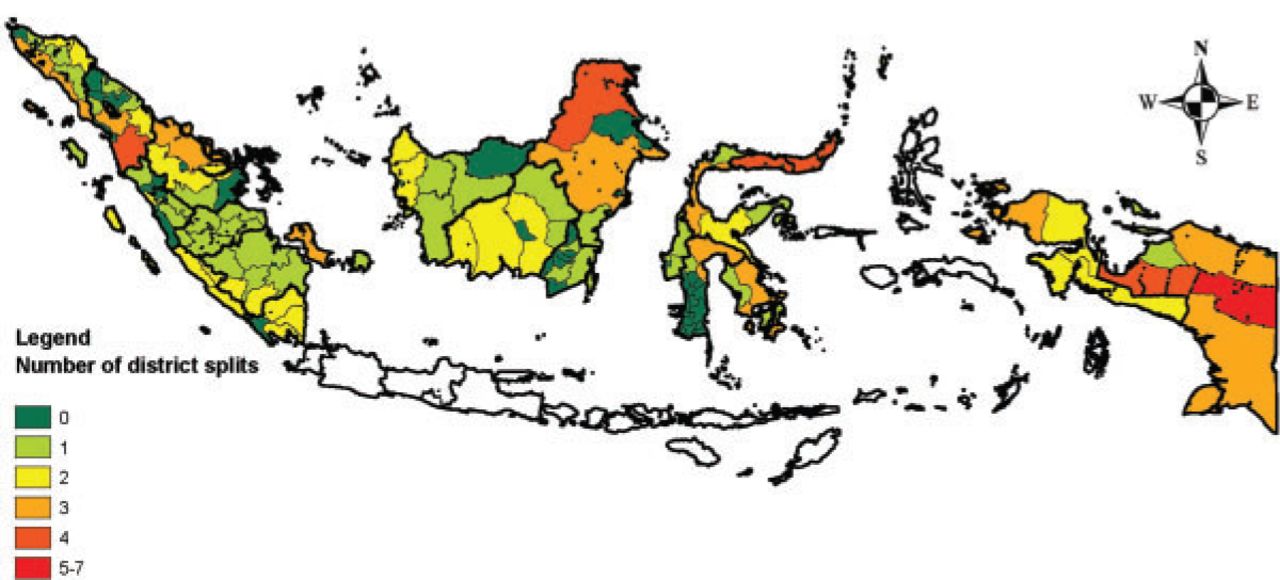 Q J Econ, Volume 127, Issue 4, November 2012, Pages 1707–1754, https://doi.org/10.1093/qje/qjs034
The content of this slide may be subject to copyright: please see the slide notes for details.
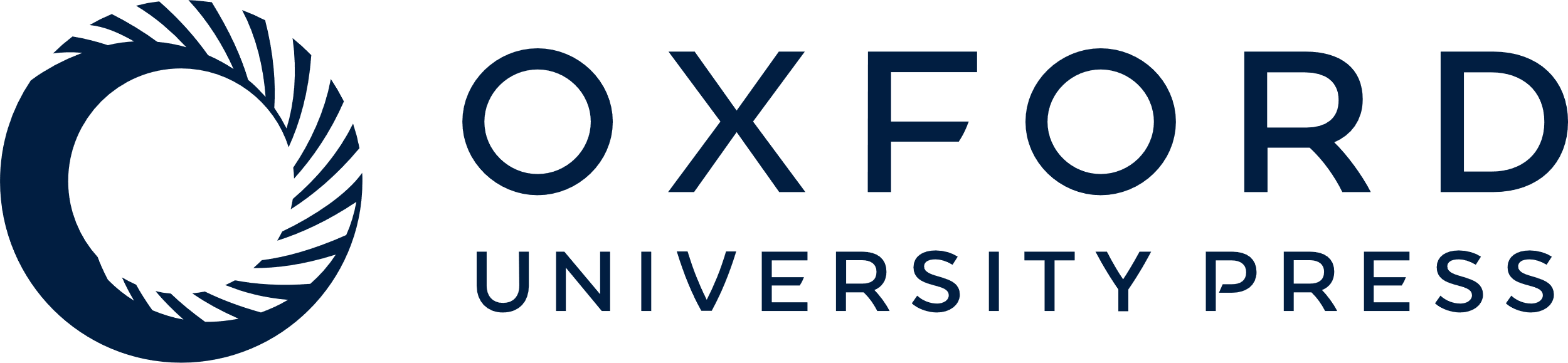 [Speaker Notes: Figure III Total Number of District Splits Using the 1990 District Boundaries


Unless provided in the caption above, the following copyright applies to the content of this slide: © The Author(s) 2012. Published by Oxford University Press, on behalf of President and Fellows of Harvard College. All rights reserved. For Permissions, please email: journals.permissions@oup.com]
Figure IV Oil and Gas Revenue per Capita Using the 2008 District Boundaries, 2008
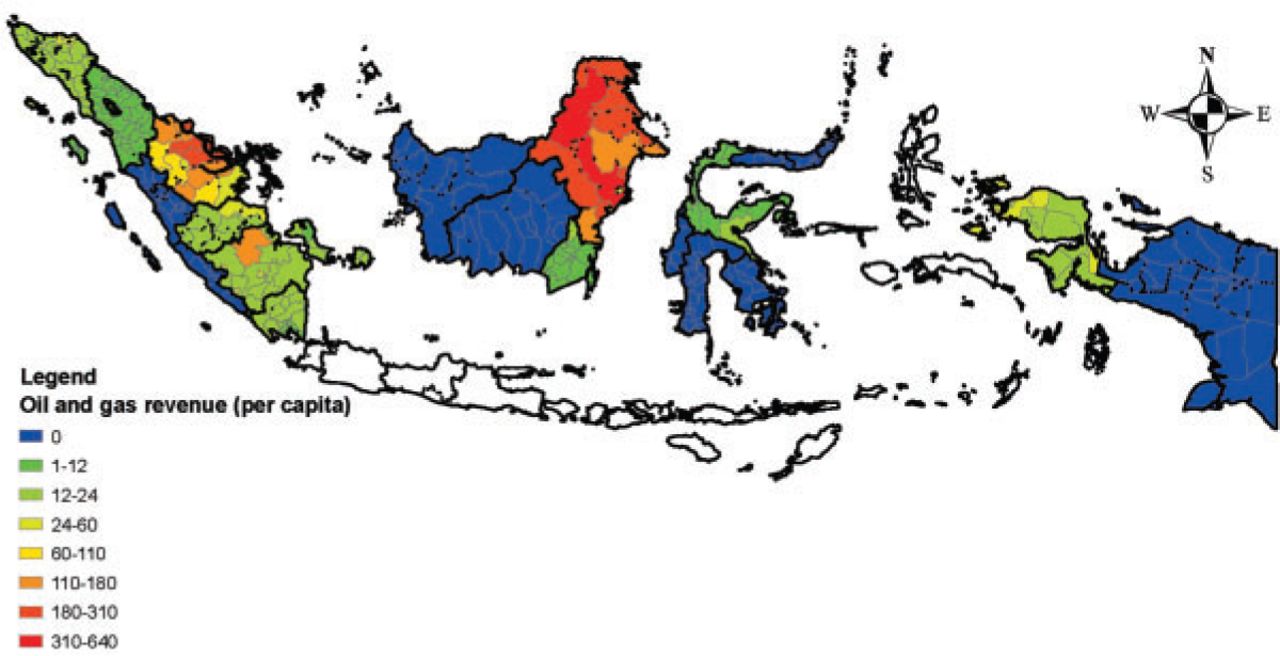 Q J Econ, Volume 127, Issue 4, November 2012, Pages 1707–1754, https://doi.org/10.1093/qje/qjs034
The content of this slide may be subject to copyright: please see the slide notes for details.
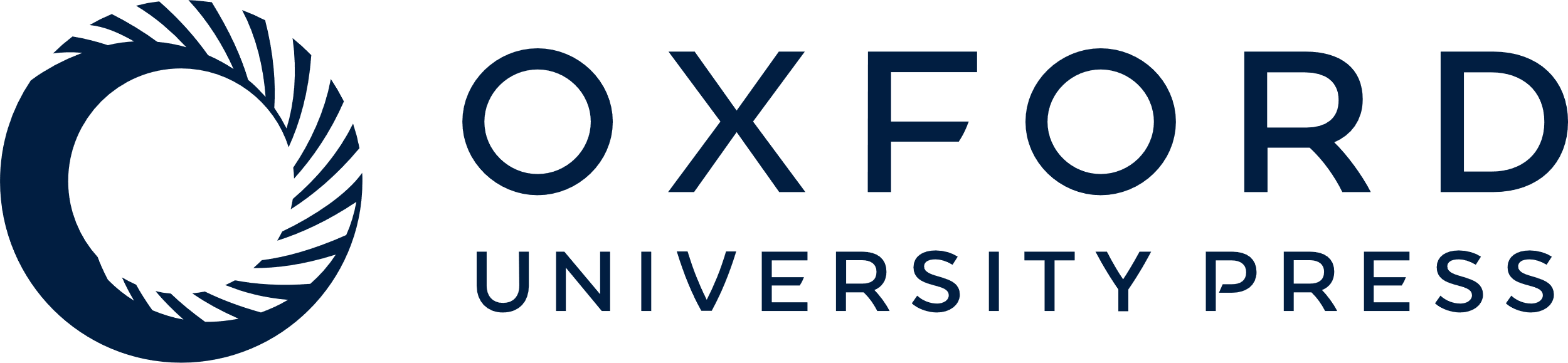 [Speaker Notes: Figure IV Oil and Gas Revenue per Capita Using the 2008 District Boundaries, 2008


Unless provided in the caption above, the following copyright applies to the content of this slide: © The Author(s) 2012. Published by Oxford University Press, on behalf of President and Fellows of Harvard College. All rights reserved. For Permissions, please email: journals.permissions@oup.com]